¿Qué es la respuesta automática de Gmail?
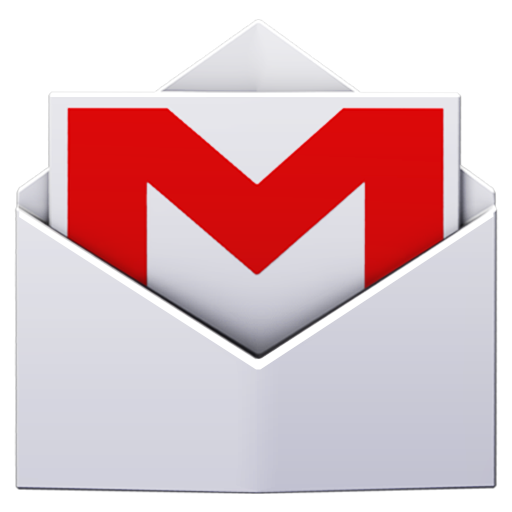 Es una operación del Gmail que permite avisarle a quien te escriba que no puedes contestar el mensaje.
Principales Funciones de la respuesta automática
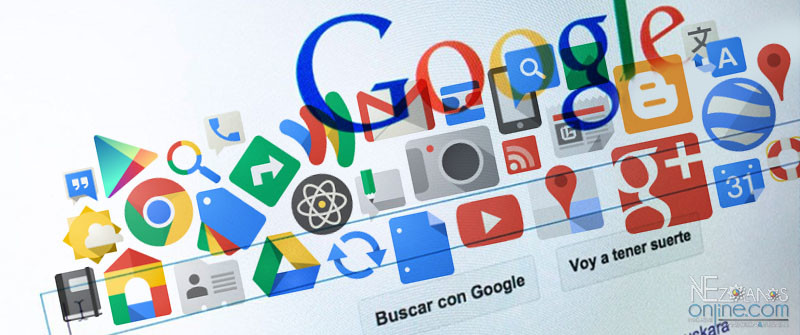 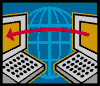 Permite una mejor comunicación.
Gracias a la respuesta automática existe una comunicación asertiva.
Permite un mejor ahorro del tiempo.
Facilita la vida laboral.
Permite al usuario elegir lo que desea escribir.
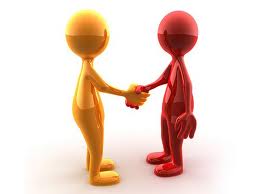 Referencia
Respuesta automática.  (2015).  En Ayuda de Gmail.  Recuperado de: https://support.google.com/mail/answer/25922?hl=es